Maintaining Your MCH Leadership Momentum
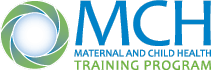 Making Lifelong Connections 2015
San Antonio, Texas
The BIG Picture
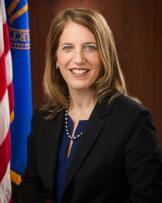 The President
Barack Obama
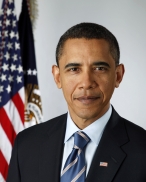 Secretary, HHS
Sylvia Mathews Burwell
Acting Administrator, HRSA
Jim Macrae
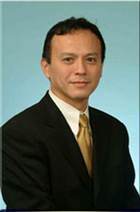 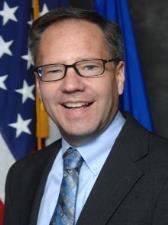 Associate Administrator, MCH Dr. Michael Lu
Division of MCH Workforce Development
The BIG Picture
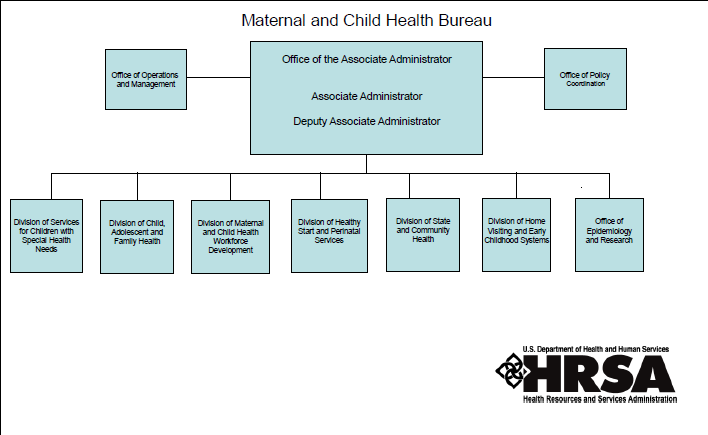 MCHB Welcome
Who are MCH Trainees?
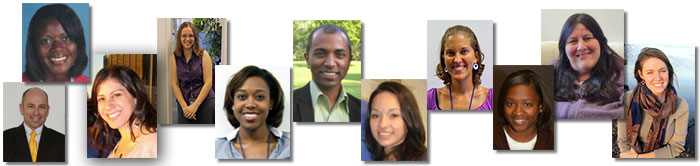 Who are MCH Trainees?
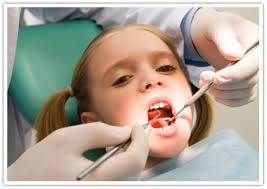 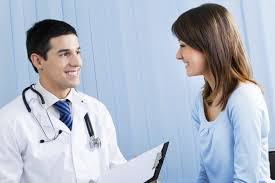 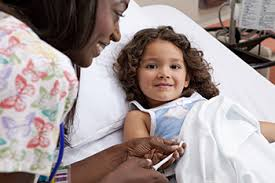 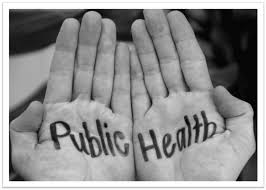 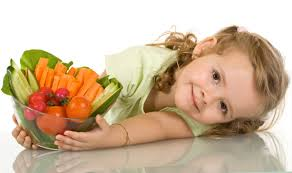 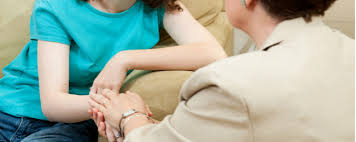 Who are MCH Trainees?
Former Trainees are Leaders
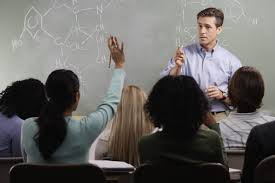 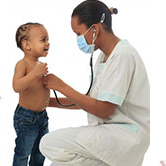 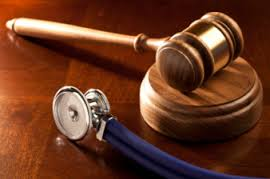 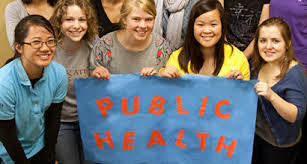 FY 2012 DGIS data
Where Are They Now?
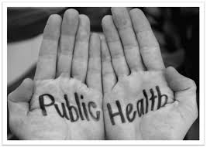 37%
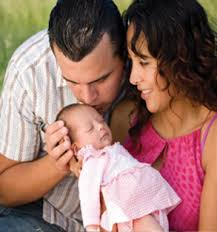 84%
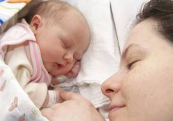 74%
FY 2012 DGIS data
Making Lifelong Connections
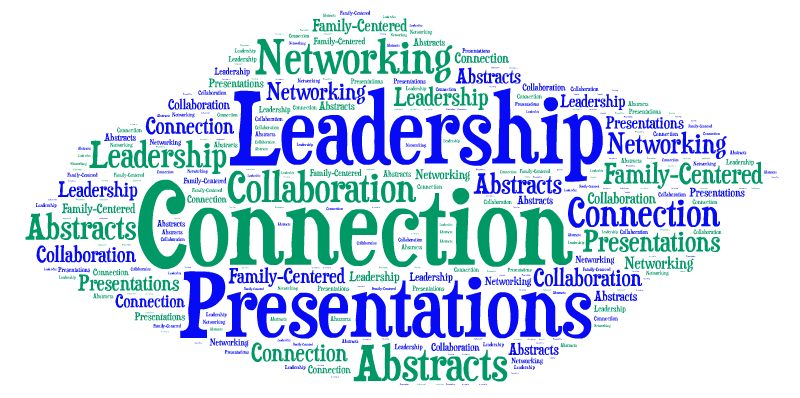 Make a wordle using evaluation from across MLC Conferences
MCH Navigator Demo
http://www.mchnavigator.org/assessment/index.php
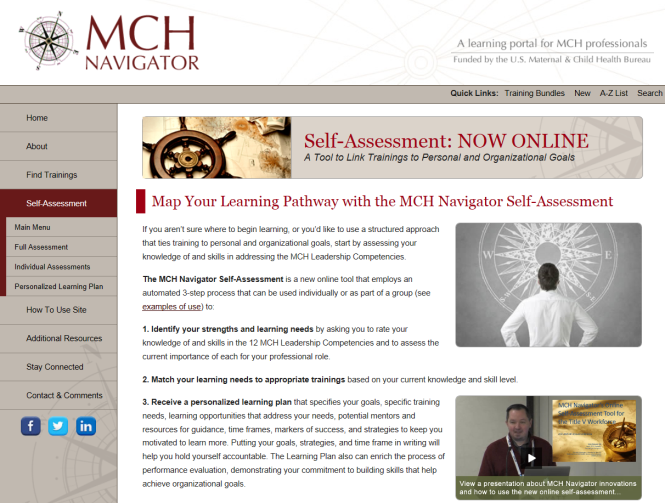 MCH Leadership Competencies
I.  SELF

1. MCH Knowledge Base
2. Self-reflection
3. Ethics & Professionalism
4. Critical Thinking

II.  OTHERS

5.  Communication
6.  Negotiation & conflict resolution 
7.  Cultural Competency 
8.  Family-Centered Care
9.  Developing Others Through Mentoring & Teaching
10.  Interdisciplinary Team Building

III.  WIDER COMMUNITY
11.  Working with Communities and Systems 
12. Policy/Advocacy
Online Self-Assessment
Trainee Ambassador Group
Fostering connections between trainees, leadership development opportunities, strengthening the link between trainees and MCHB

15-month commitment 
Virtual meetings
2-4 hour/month
Small honorarium
Trainee Ambassador Group
Trainee Ambassador Group
Eligibility: Current or former trainee within an MCHB training program




July 2015: Selection of applicants
August/September 2015: Kick-off activities begin
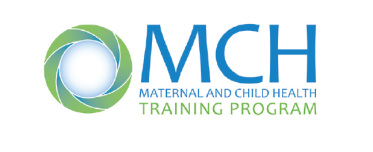 MCH Training & Research Resource Center mch-trc@altarum.org
Trainee Ambassador Group
Application open April 27th - May 31st
Application, resume, unofficial transcript, recommendation form
Trainee Resources
http://www.mchb.hrsa.gov/training/tr_resources.asp
Connect With Us!
MCHB Fall Internship
Sign up for the Trainee Listserv
Share your trainee story
Other ideas?
Michelle Menser Tissue
MTissue@hrsa.gov
(301) 443-6853